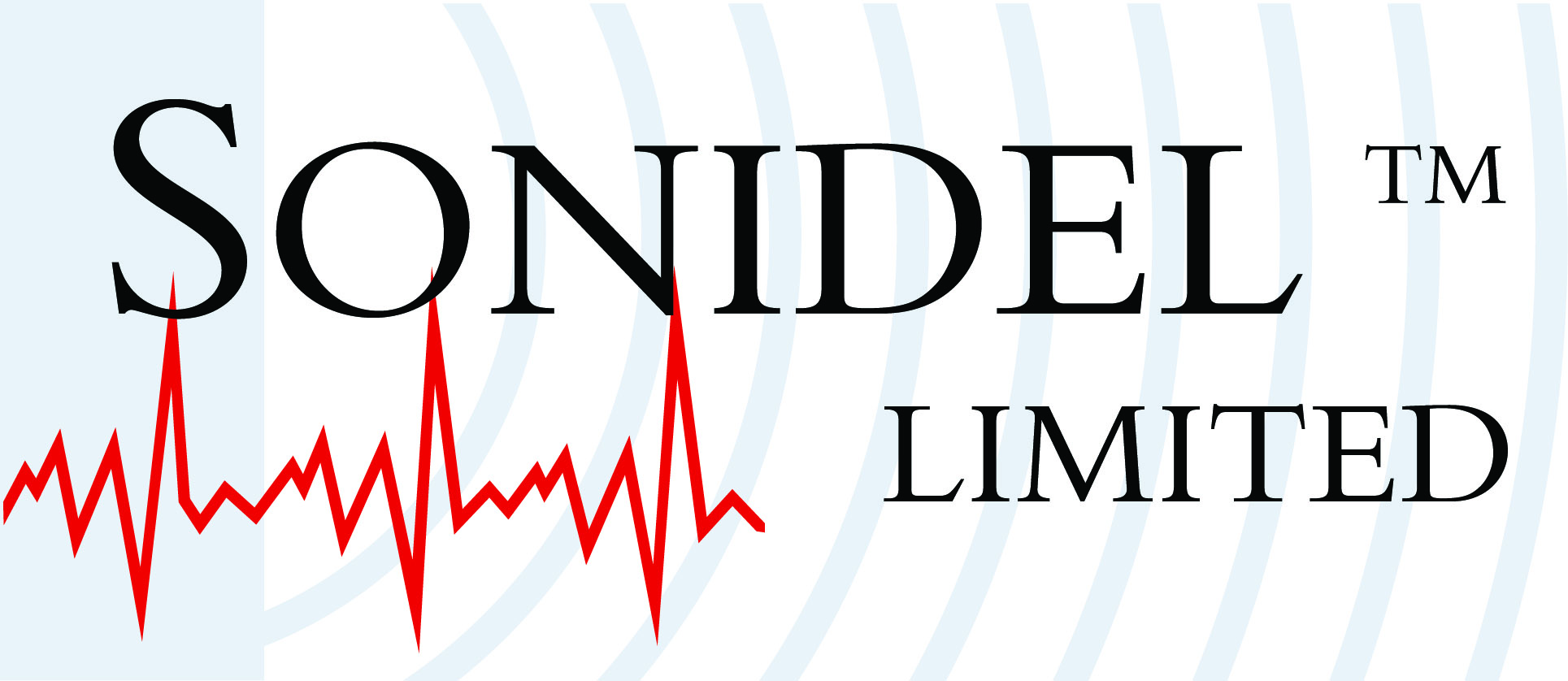 Transformed Rice Plant Cultivation - Results
RT-PCR : T1　nptⅡ gene detection (Rice Plant)
(8/24)